IPA (International Phonetic Alphabet)
First, an introduction…
“phonetic” means … sound
The basic idea is one symbol = one sound
IPA symbols are in slashes   / … /
Today, the nasals
“Nasal” refers to your nose, so with nasal sounds the nose figures prominently. 
 For our purposes we will be looking at just three …
Place of Articulation Nasal Cavity
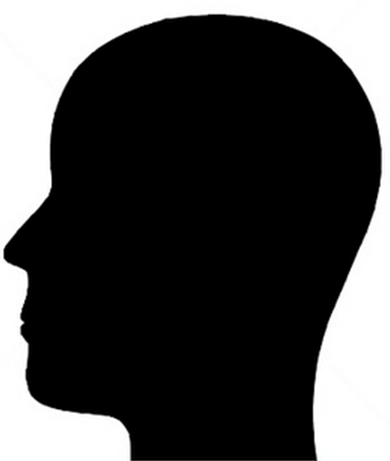 Nasal cavity
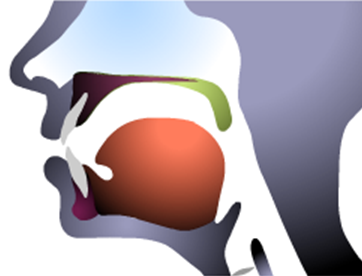 Nasal Sounds
Bilabial nasal = ____
 Remember our bilabial plosives, /b/ and /p/?
 Thus, a bilabial nasal would be …
 m = / m /
Nasal Sounds
Alveolar nasal = ____
 Remember our alveolar plosives,      /t/ and /d/?
 Thus, an alveolar nasal would be …
 n = / n / 
 Wasn’t that easy?
Nasal Sounds
Velar nasal = __?__
 Remember our velar plosives, / k / and / ɡ /?
 When a nasal sound like /n/ appears before a velar plosive, it become velarized, like the n in think. The same is true for nɡ as in sinɡ / sıŋ /
Nasal Sounds
Imagine n before k in the word think.   
 The /n/ sound moves back toward the velum…
 The symbol is a small n with a tail:   
 think =/ Ɵıŋk/ 
 sing = / sıŋ/
ŋ
Thus, the nasals
m = / m  /　mother, lemon
n = / n / 　Newton, seven
nk, ng, = / ŋ /   think, sing
Second, the glides
“Glide” refers to sounds which move or glide from one place to another
 We will be looking at just two …
Glides
Our first glide is the labio-velar glide. 
 Labio- refers to lips, of course, while velar refers to the back top part of your mouth (what are the velar plosives, folks?)
 Perhaps / k / and / g / ?  
 Thus, a labio-velar glide would be …
Places of Articulation
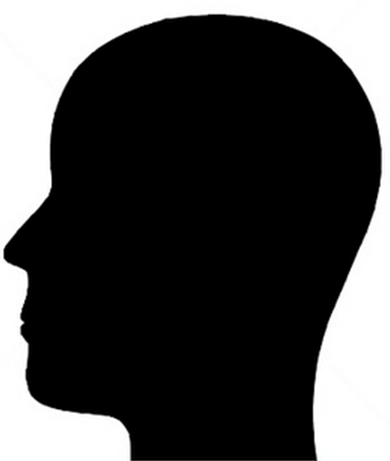 Velum
Lips
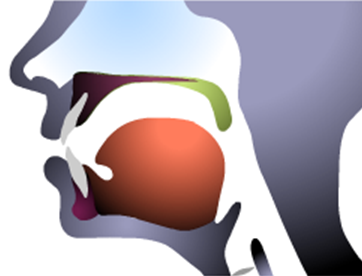 Glides
Got that? Of course, the labio-velar glide is W, which is cleverly written / w /. 
 Examples include water, wet, Wednesday, was, and so forth.  
 Note that question words, however,      usually include a second sound …
Glides
when = / hwɛn / 
 what = / hwʌt / 
 why = / hwai /
 where = / hwɛr / 
       However, note that one is different …
 who = / hu: /
Glides
Our second glide is the alveolar-palatal glide. 
 Alveolar- refers to the little ridge behind your teeth, of course, while the palate refers to the top part of your mouth
Thus, our alveolar-palatal glide would be …
Alveolar-Palatal Glide
Remember our alveolar plosives, / t / and / d /?
 How about our velar plosives, /k/ and /g/?
 This glide will move from the front location to the back one …
Labio-velar Glide
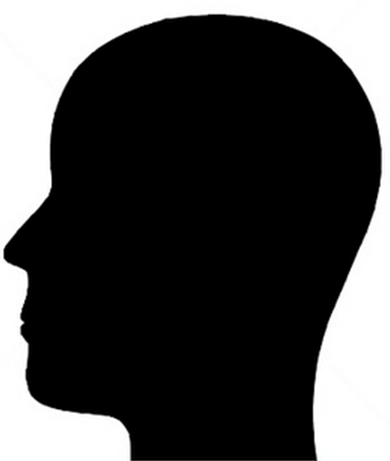 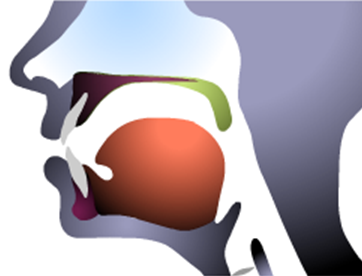 Places of Articulation
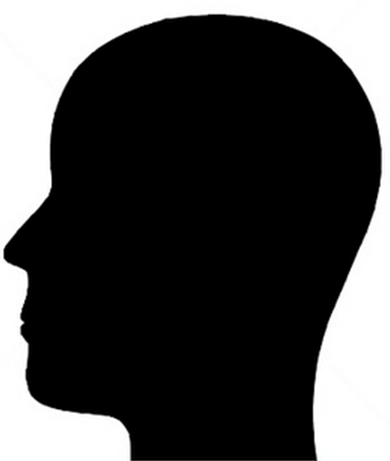 Alveolar ridge
Palate
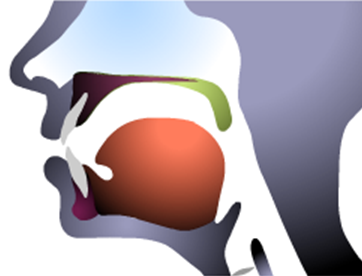 Glides
Alveolar-palatal glide = ____
 Of course, the Y sound, which is written / j / 
 yes = / jɛs / 
 yellow = / jɛlo / 
 Yamamoto = / jɑmɑmoto /
Thus, the glides
w = / w  /　west, Elwood 
y = / j / 　yellow / jɛlo /
Finally, the liquids
“Liquid” refers to a water-like quality that these sounds possess, which makes them both beautiful and difficult (sorry). 
  We will be looking at four … 
 Of importance is whether the tongue touches the alveolar ridge or not.
Place of Articulation Liquids
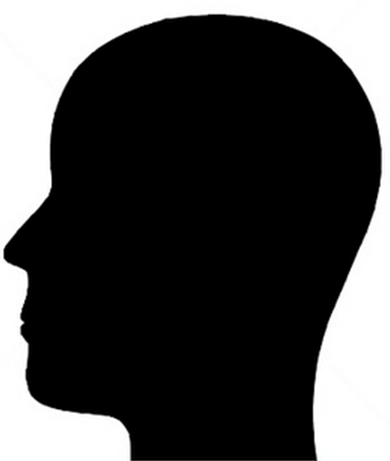 Not touching
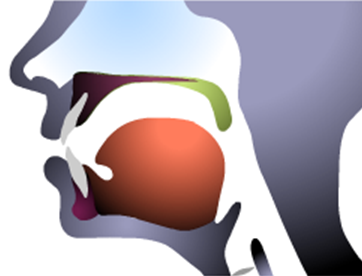 L Sound
Alveolar liquid = ____
 Remember our alveolar plosives,     / t / and / d /?
 In this sound, your tongue will touch the alveolar ridge as you say, “I like you.”
 L = / l /       small L
R Sound #1
R liquid, the basic R sound
 Your tongue does NOT touch the top of your mouth. 
 R = / r /
 red, rabbit, royal
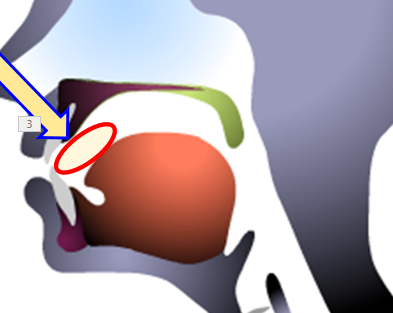 R Sound #2
R liquid, the basic R sound as written “er” (e.g., mother, sure)
 Again, your tongue does NOT touch the top of your mouth. 
 ‘er’ = / ɚ /
 mother = / mΛðɚ /
ɚ
R Sound #3
R liquid, which is used in the ら行 in Japanese
 Here, your tongue DOES touch the top of your mouth. 
 ら = / ɾɑ /
 Hiroshi = / hiɾoʃi /
ɾ
Thus, the liquids
L = /  l  /　like, lemon, hello
 R1 = / r  / 　red, rabbit, 
 R2 = / ɚ /  mother, sure
 R3 = / ɾ  /  ら [ɾɑ]
Today’s Sounds
nasals = / m   n   ŋ  /
 glides = /  w   j  / 
 liquids = /  l    r   ɚ   ɾ  /
I’d be happy to entertain any questions at this time!
(sorry if I’ve tied you in knots)
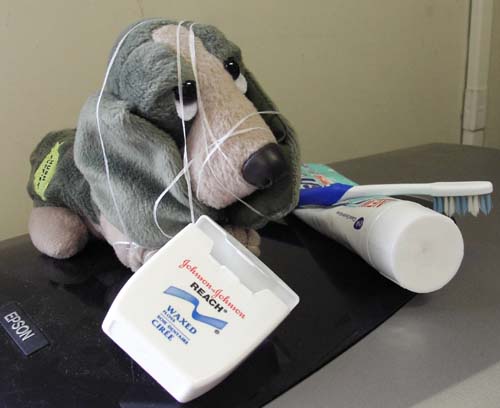